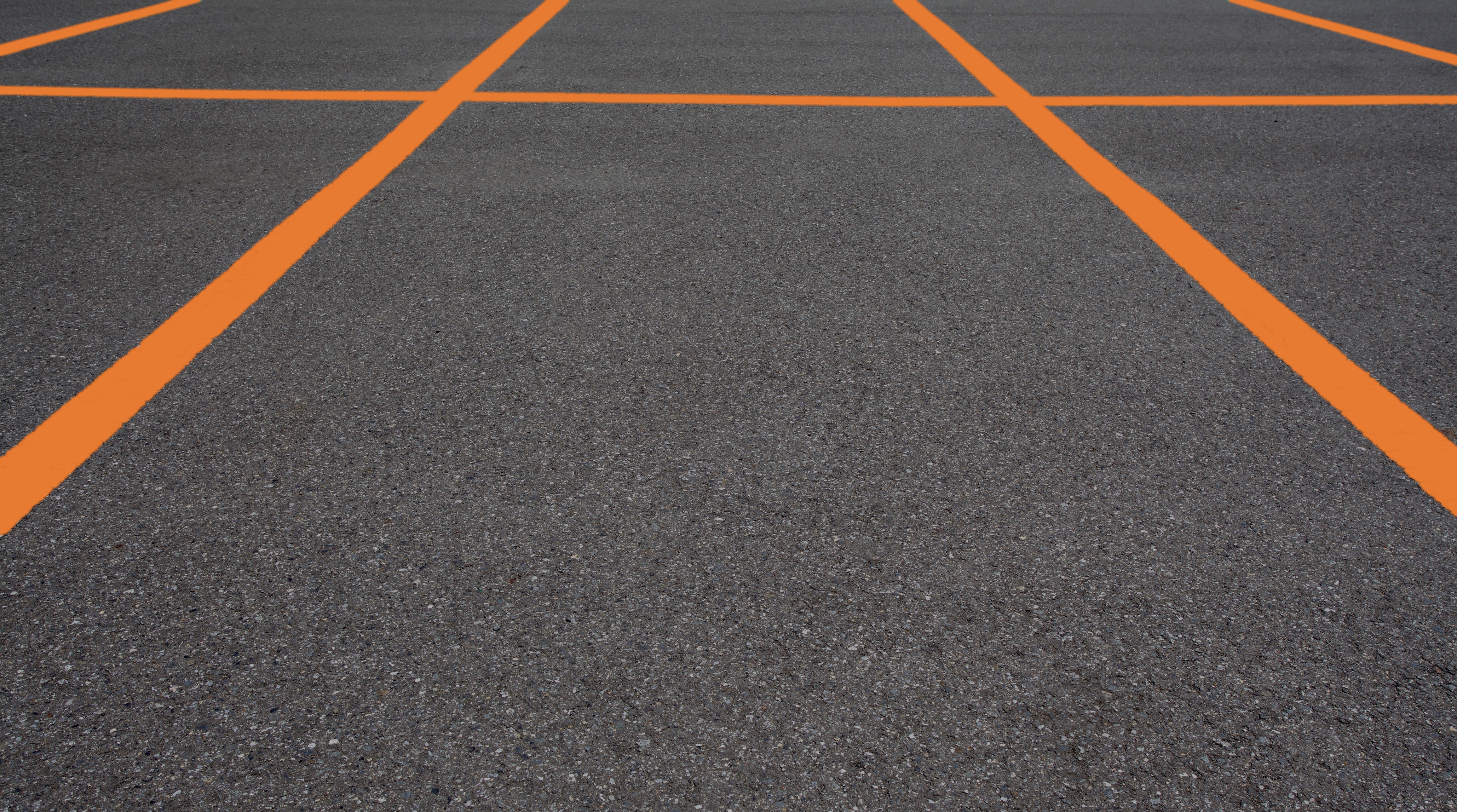 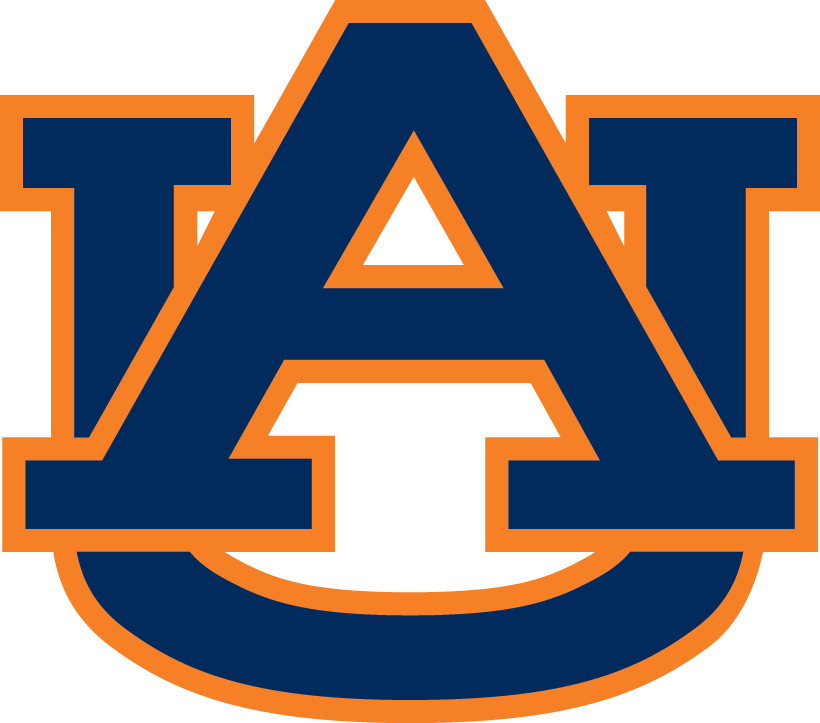 Parking and TransportationA Master Plan: 2019-2024
New parking spaces
A multifaceted approach
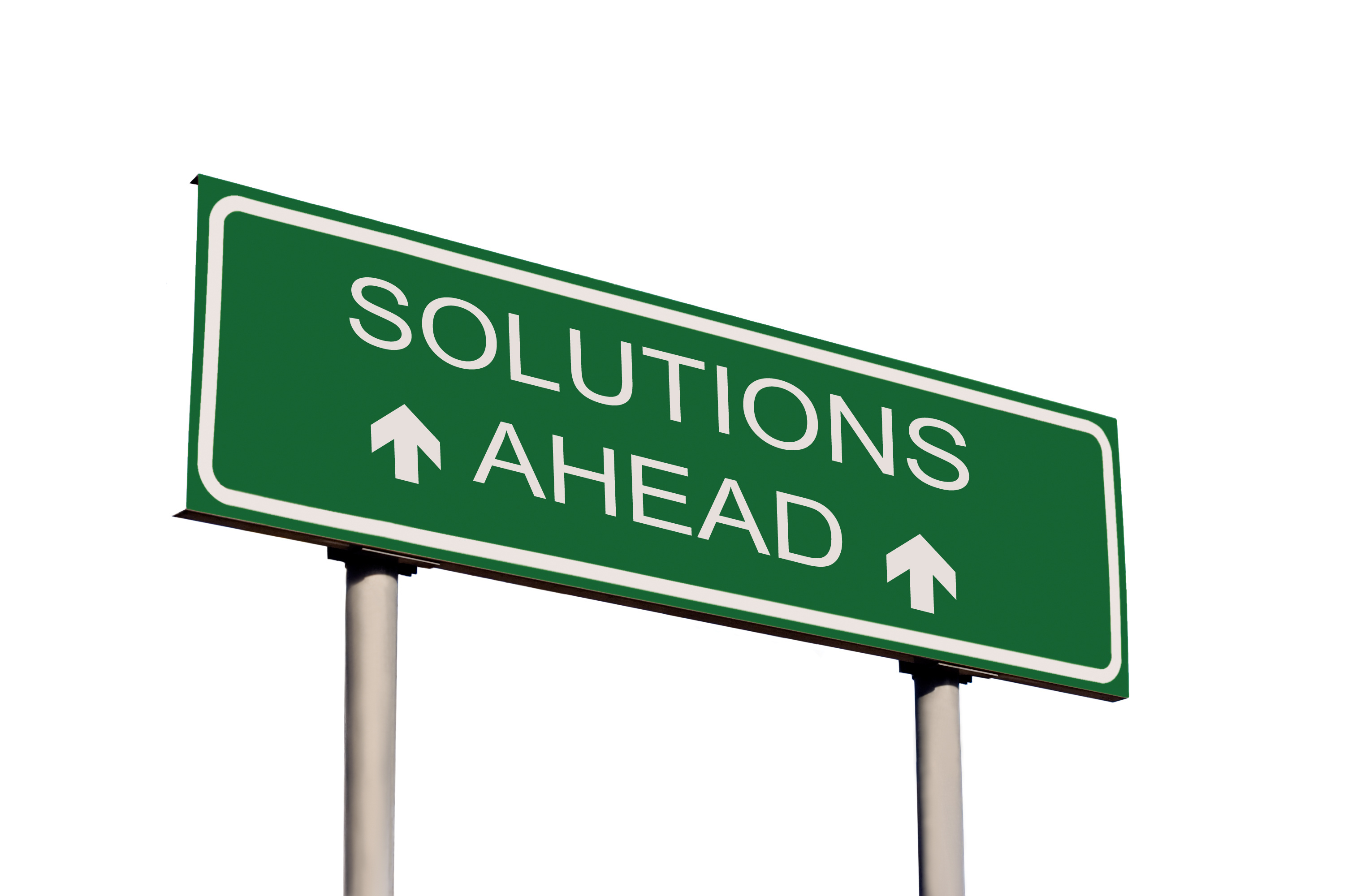 Adding new parking spaces for students, faculty and staff
Implementing a Demand Management System (zones)
Improving the transit system
Aligning fees with cost of spaces
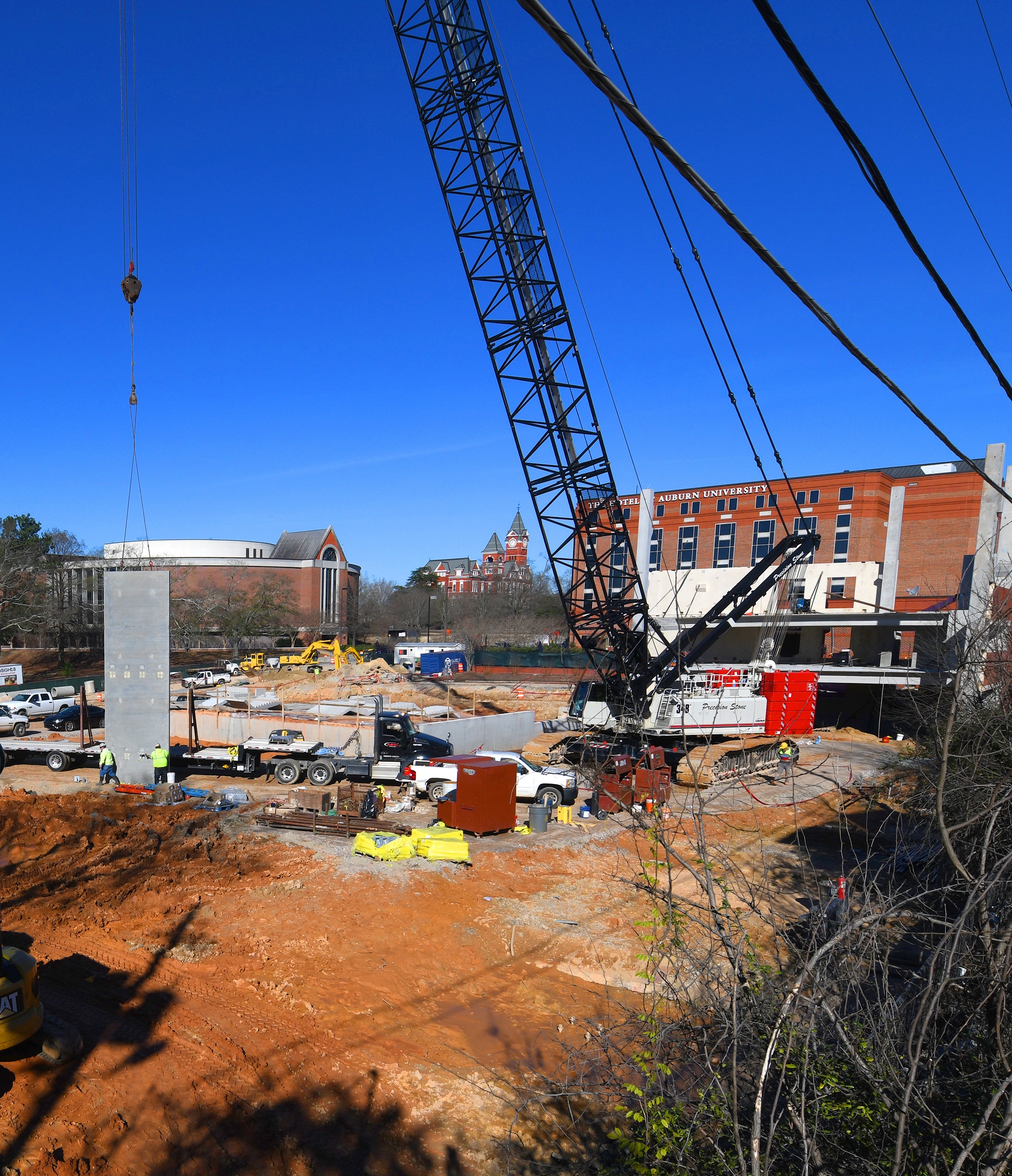 New parking spaces
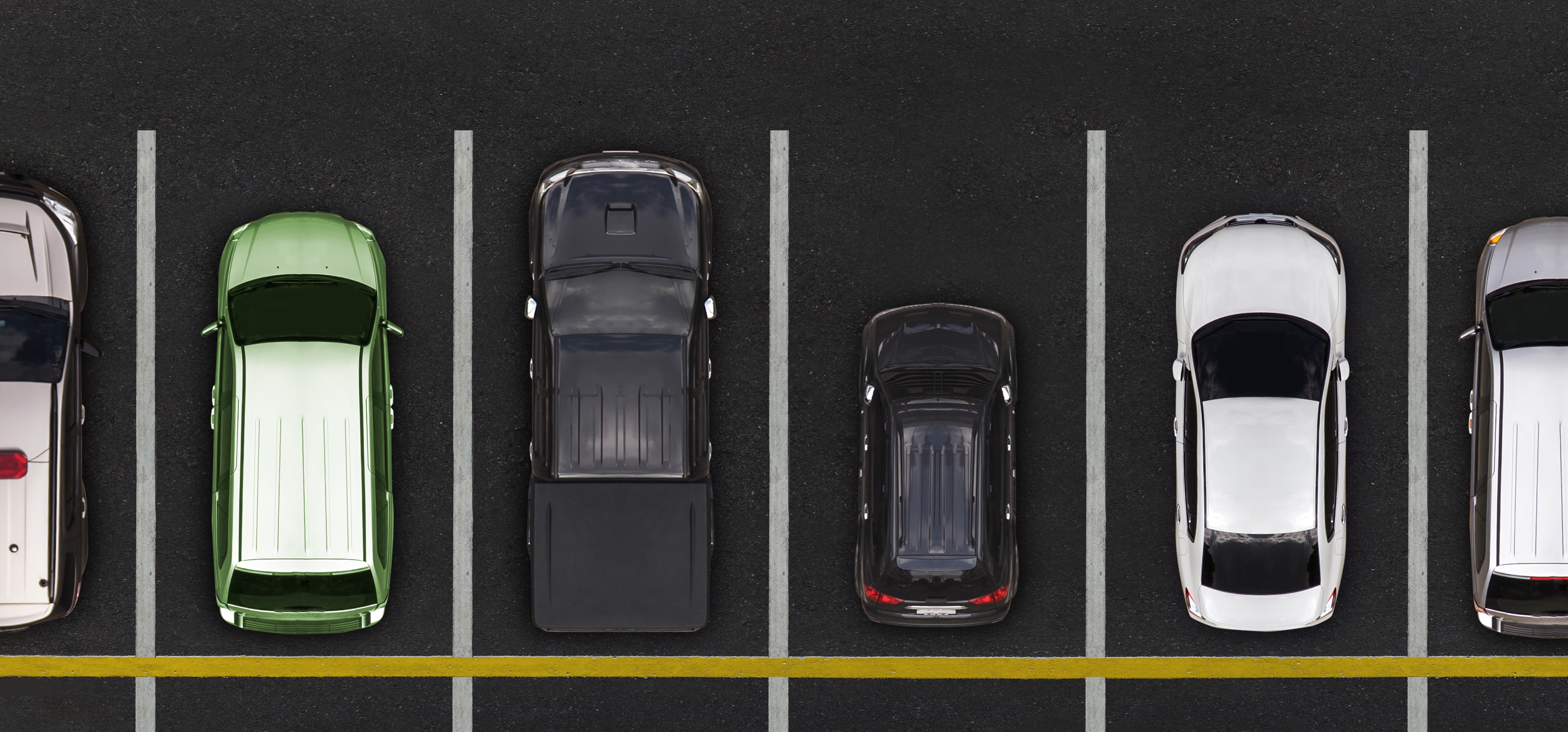 Space inventory is increasing
New spaces available this fall
Graduate Business Building
Gogue Performing Arts Center
S. College Street Parking Deck
1,795 total (1,160 net) new spaces in 2019
Total Inventory up 31% since 2012
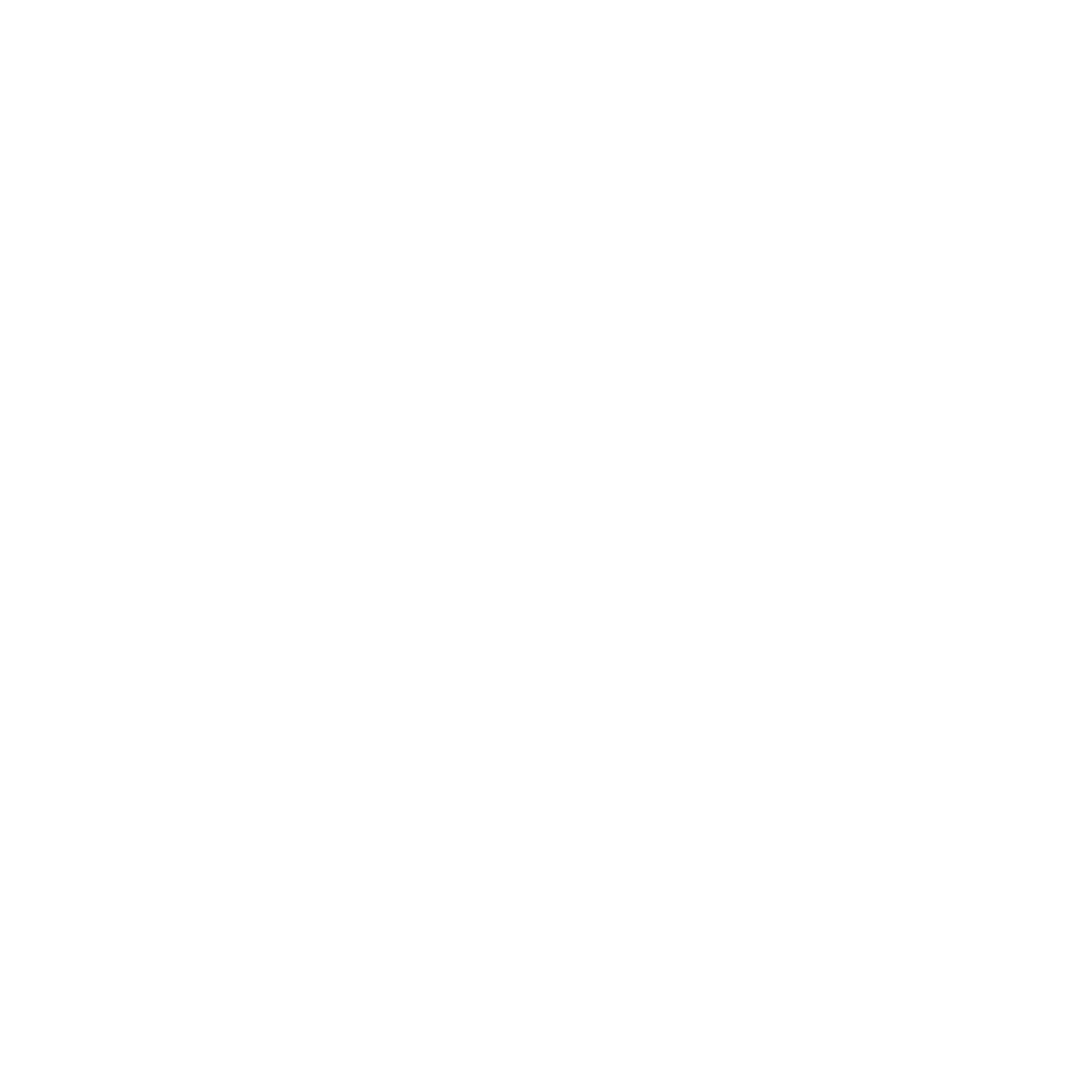 New parking spaces
Upcoming additions
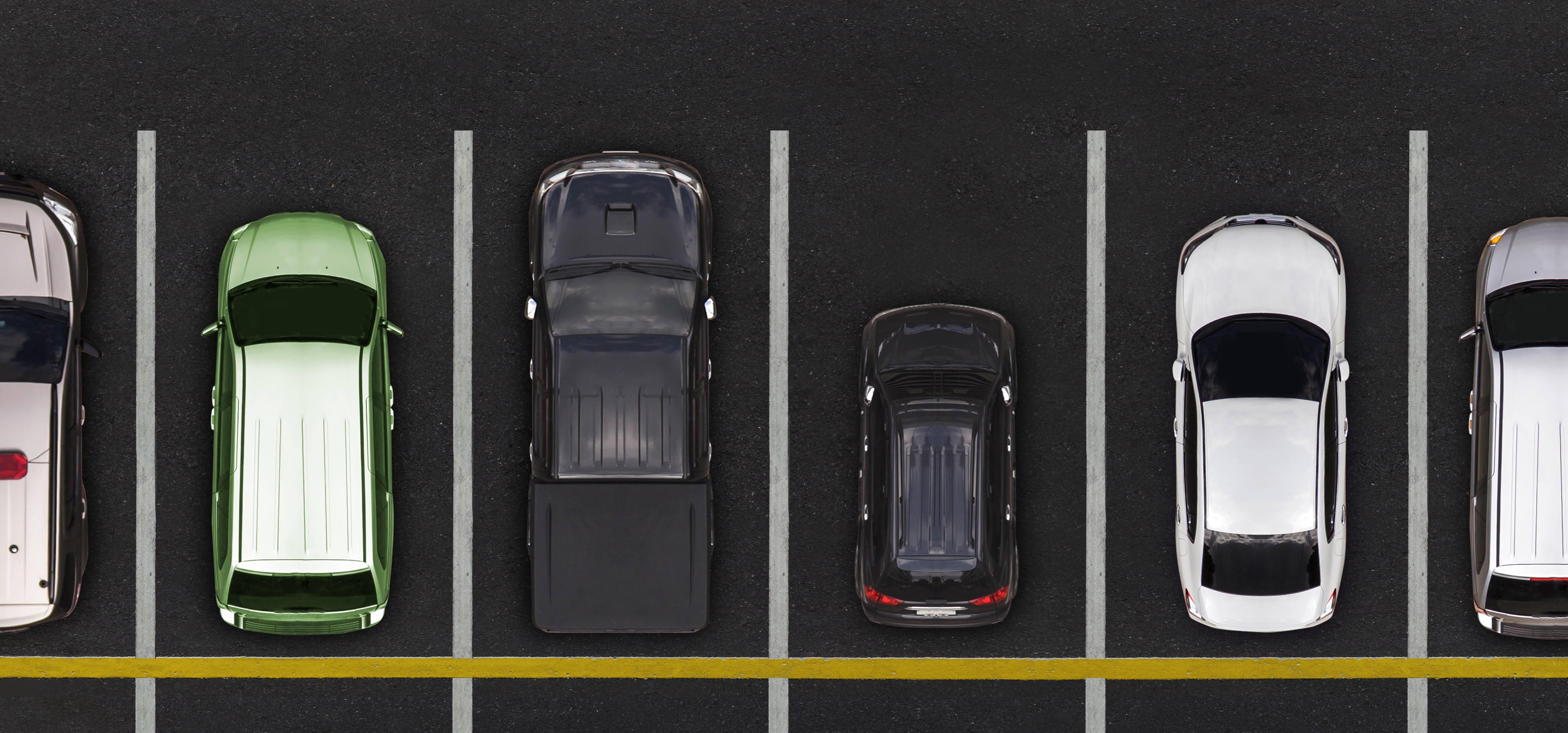 Replace and expand library parking deck
Off-campus spaces 
New residence halls
More than 3,470 total (1,579 net) new spaces by 2023
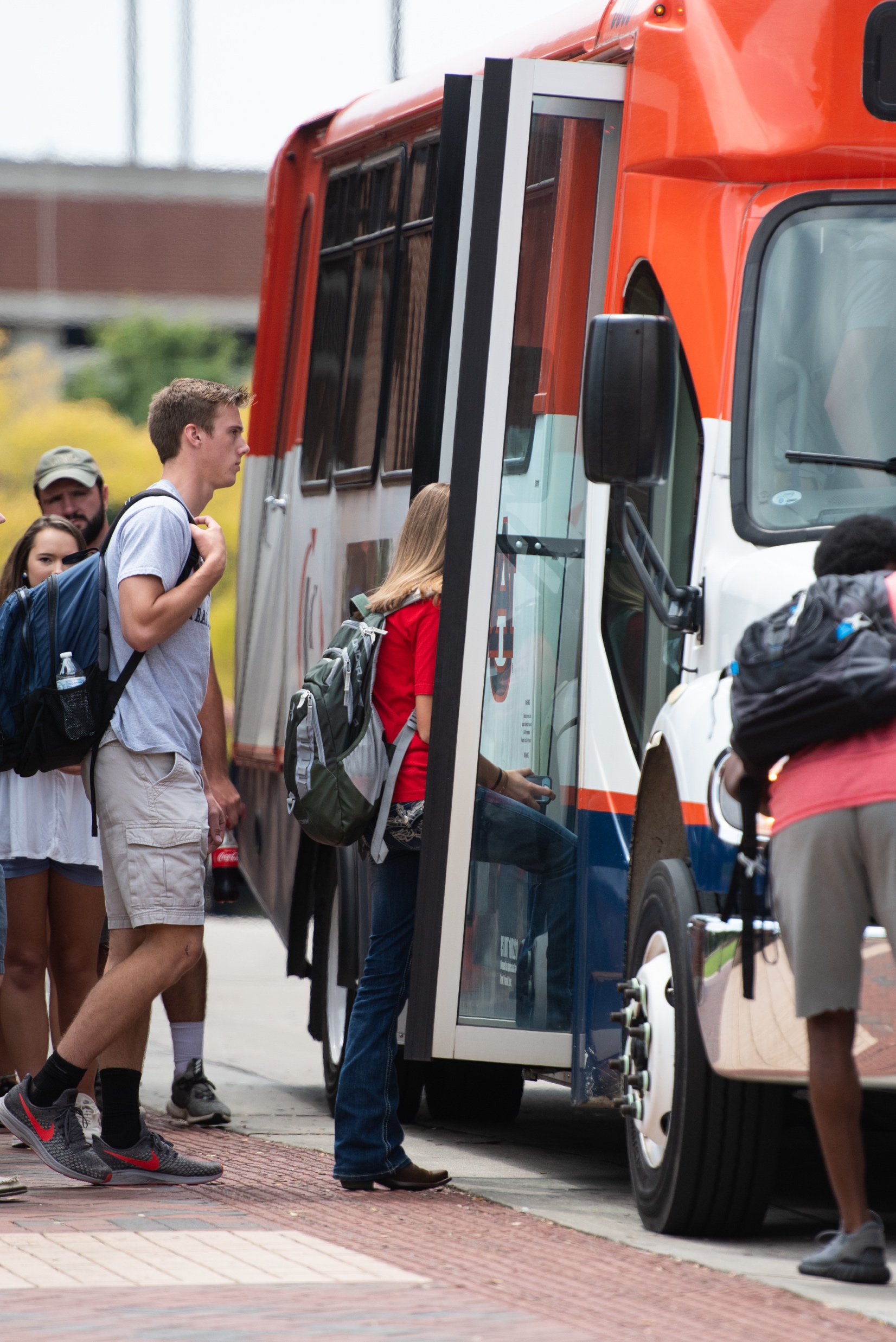 Transit System Improvements
Consolidate low-ridership routes
Extend service hours on popular routes
Improve infrastructure: pullouts, shelters, etc.
Partner with city and apartments
Make system more efficient and effective
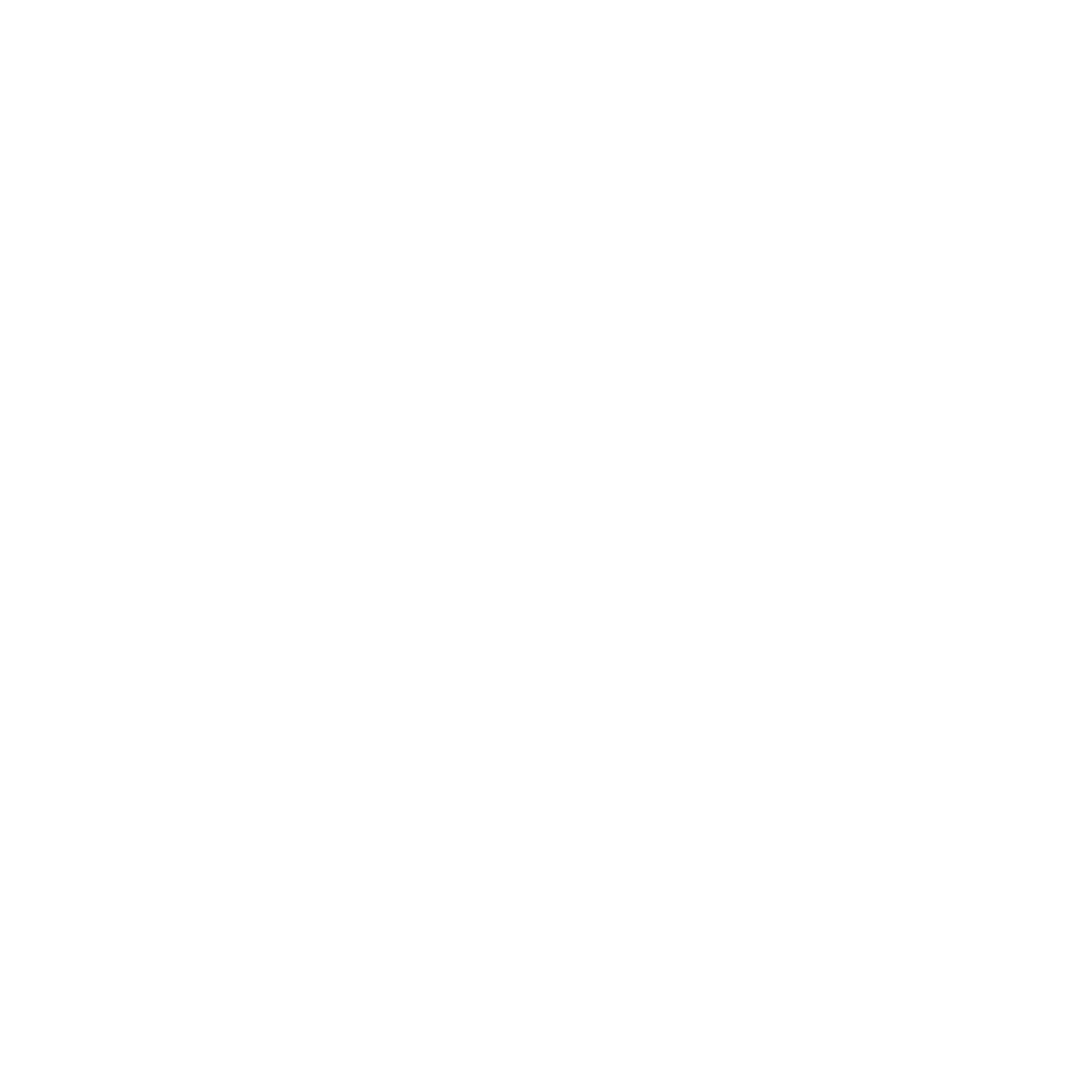 Demand Management System
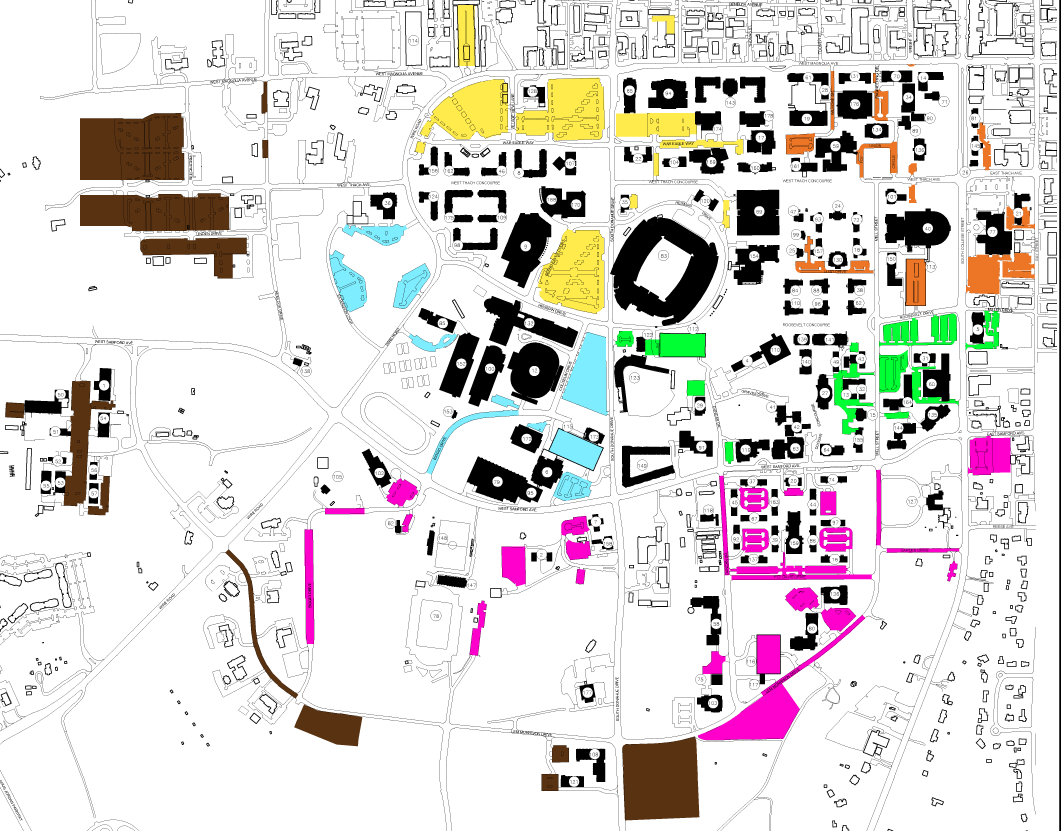 High-demand spaces will cost more
Limit and charge units to store vehicles 
All employees pay to park
Increase enforcement
Cameras and gates in reserved lots and decks
Enforcement until 6 p.m.
2019 Parking Costs
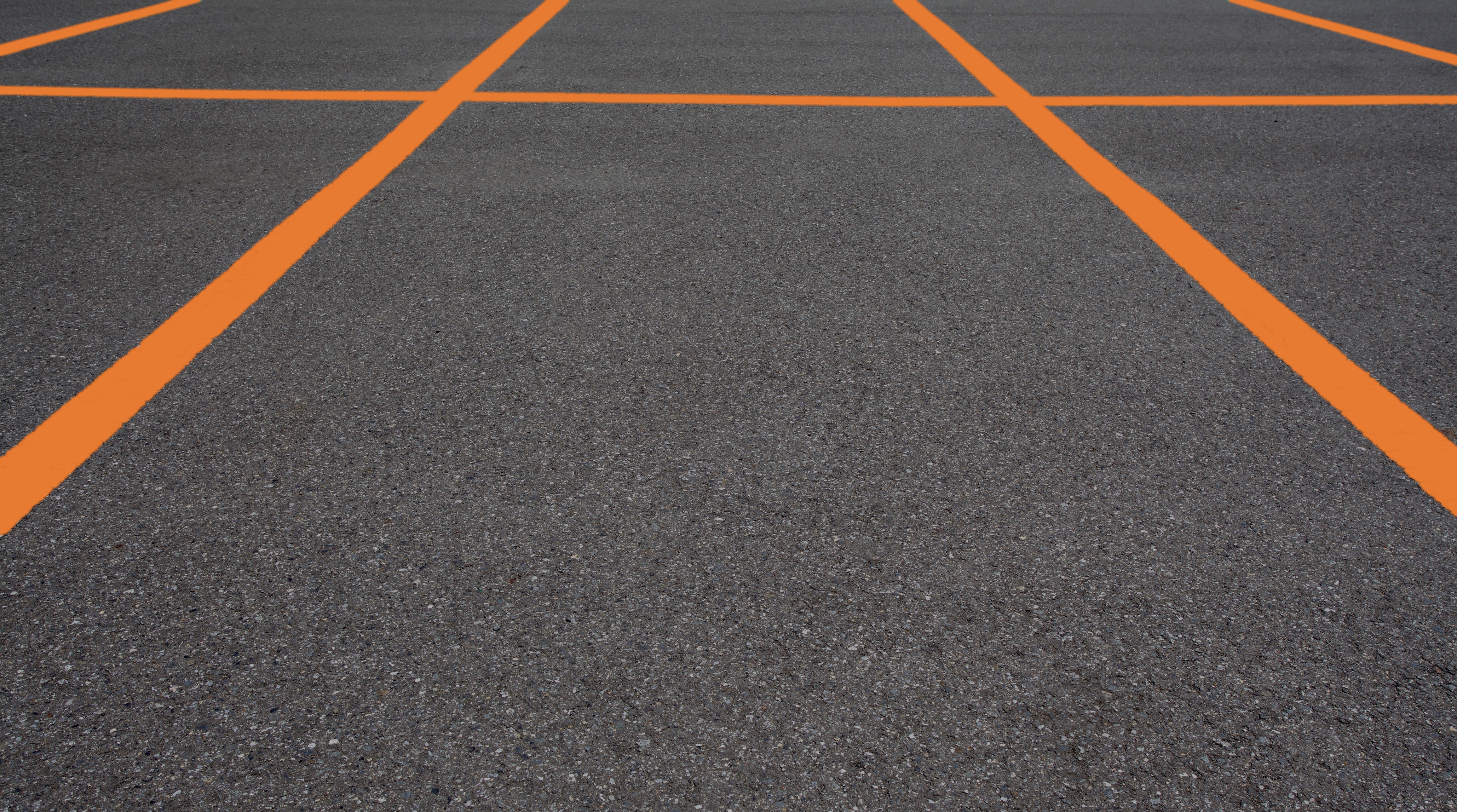 Questions?